5 YAŞ KIZ PREOP SAĞ NÜKS PEV
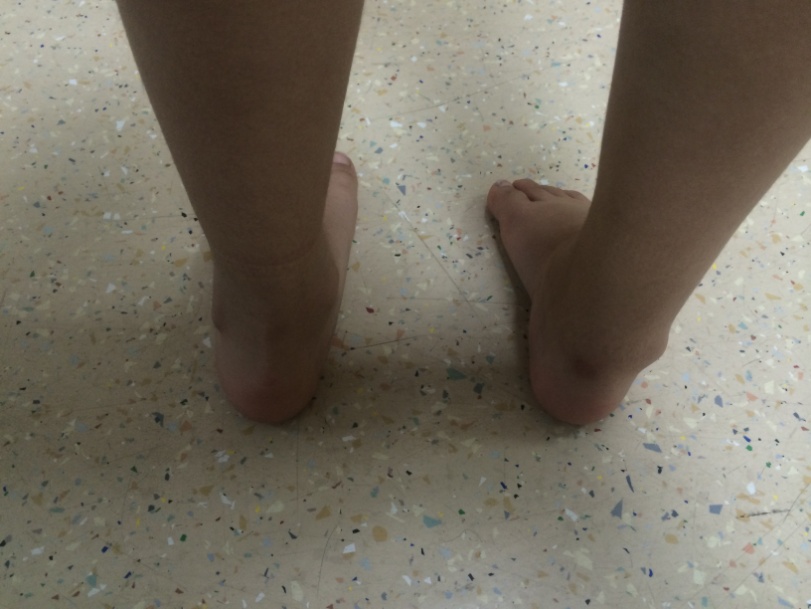 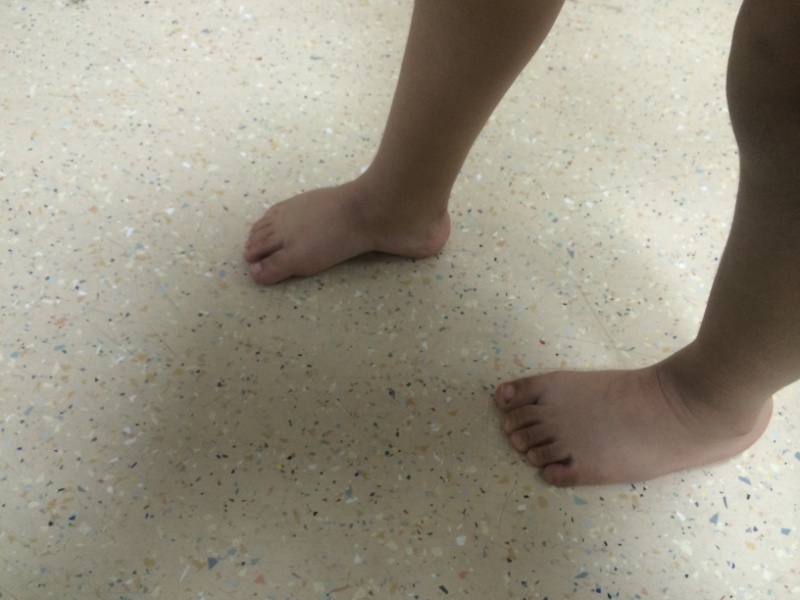 POSTOP 1. YILPOSTEROMEDİAL GEVŞETME + T.ANT TRANSFER + MEDİAL KOLAN UZATMA + LATERAL KOLAN KISALTMA
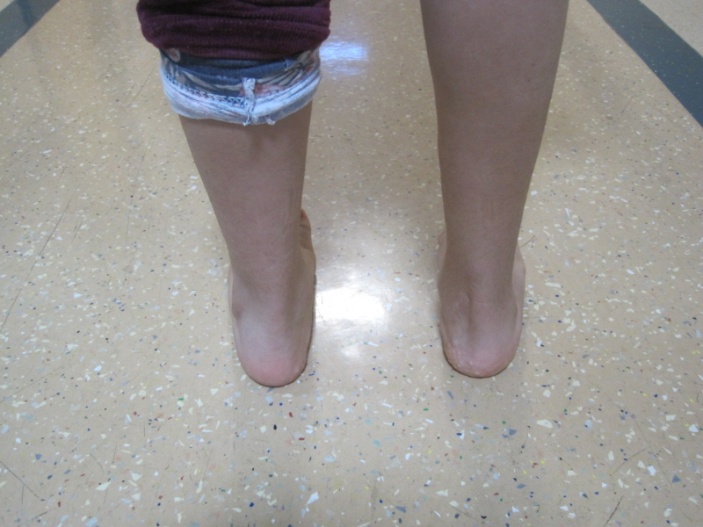 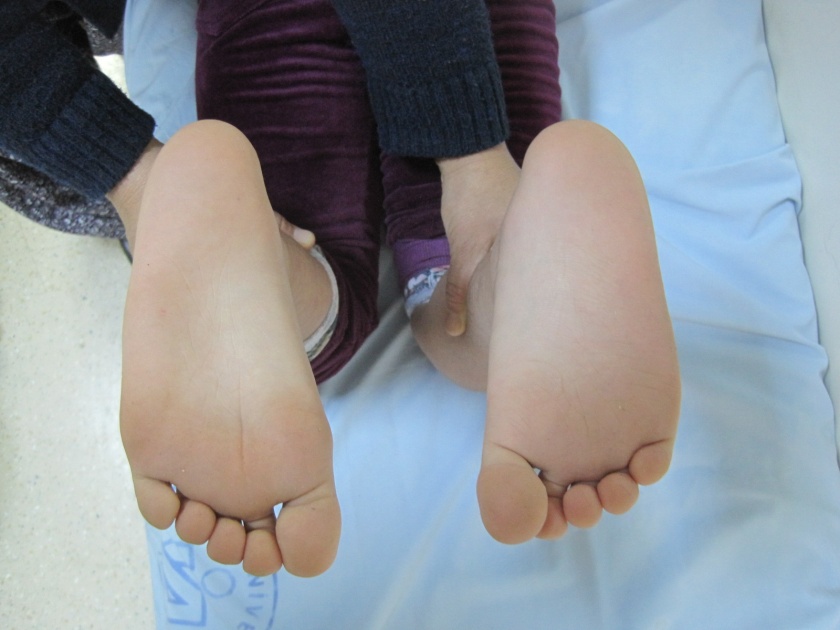 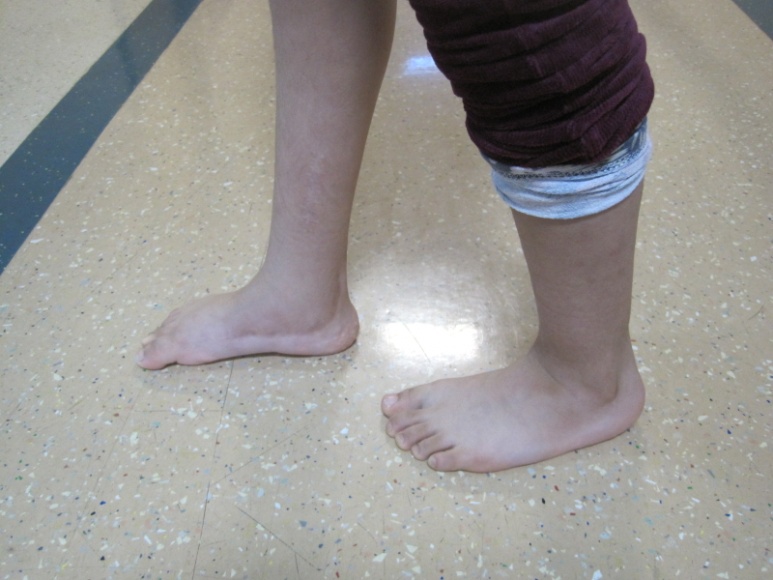 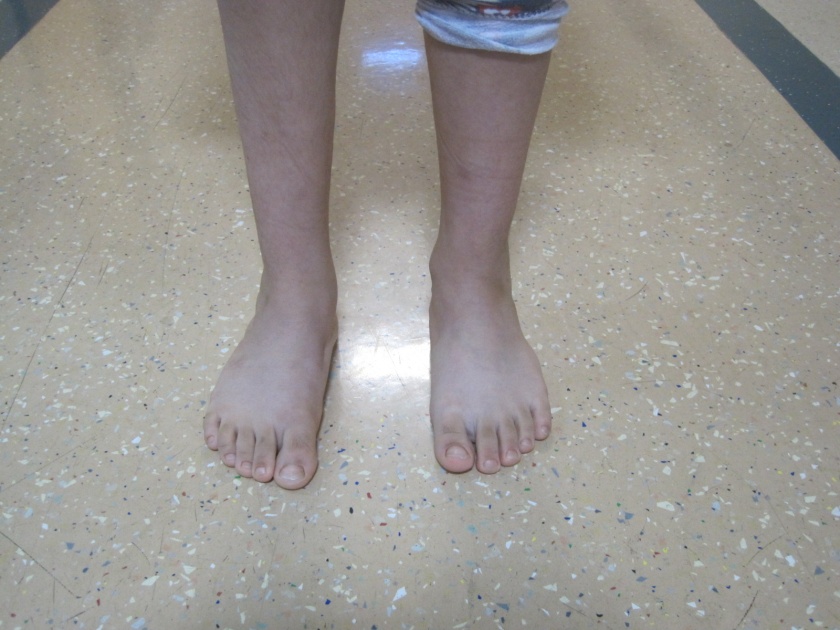